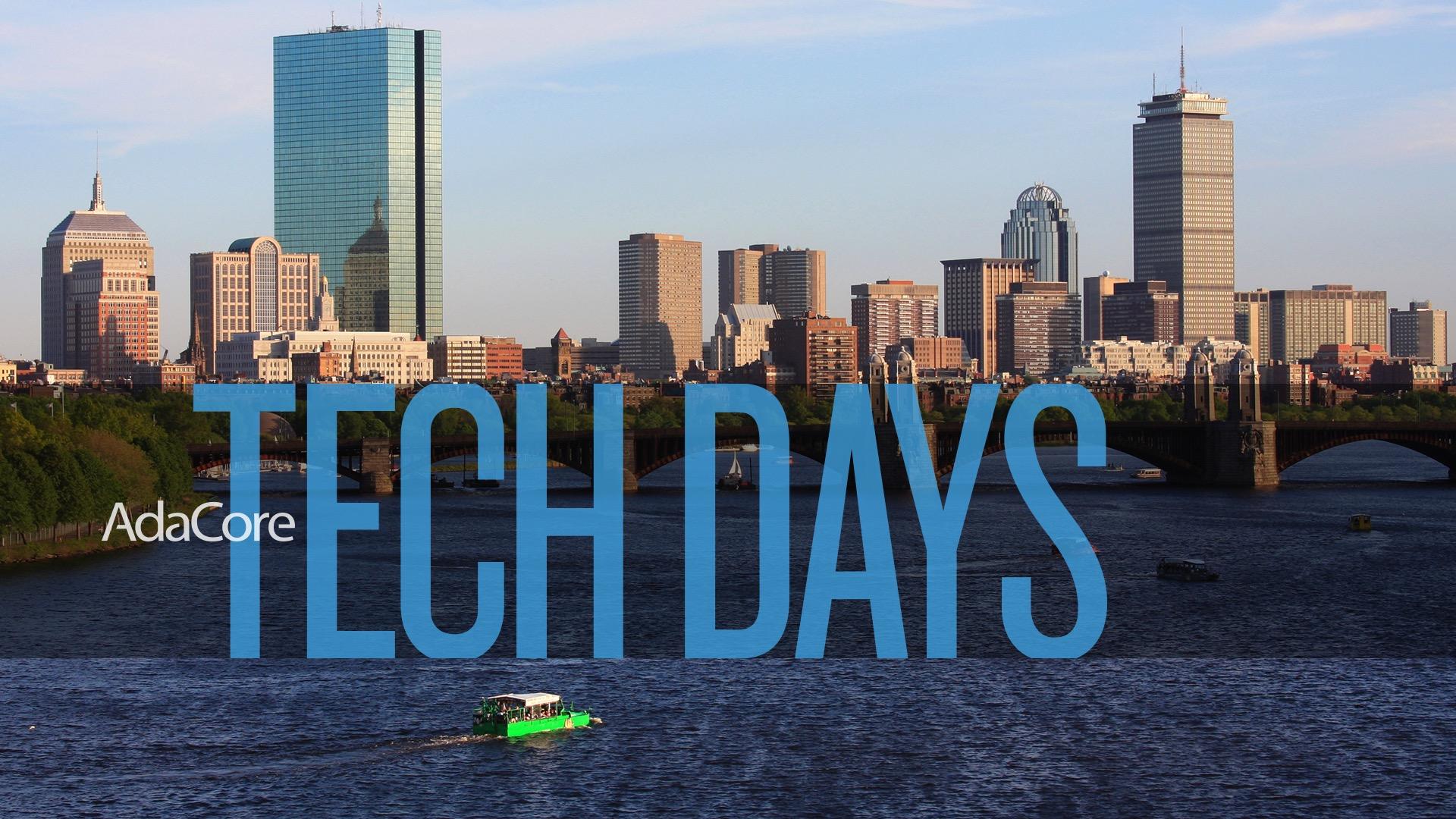 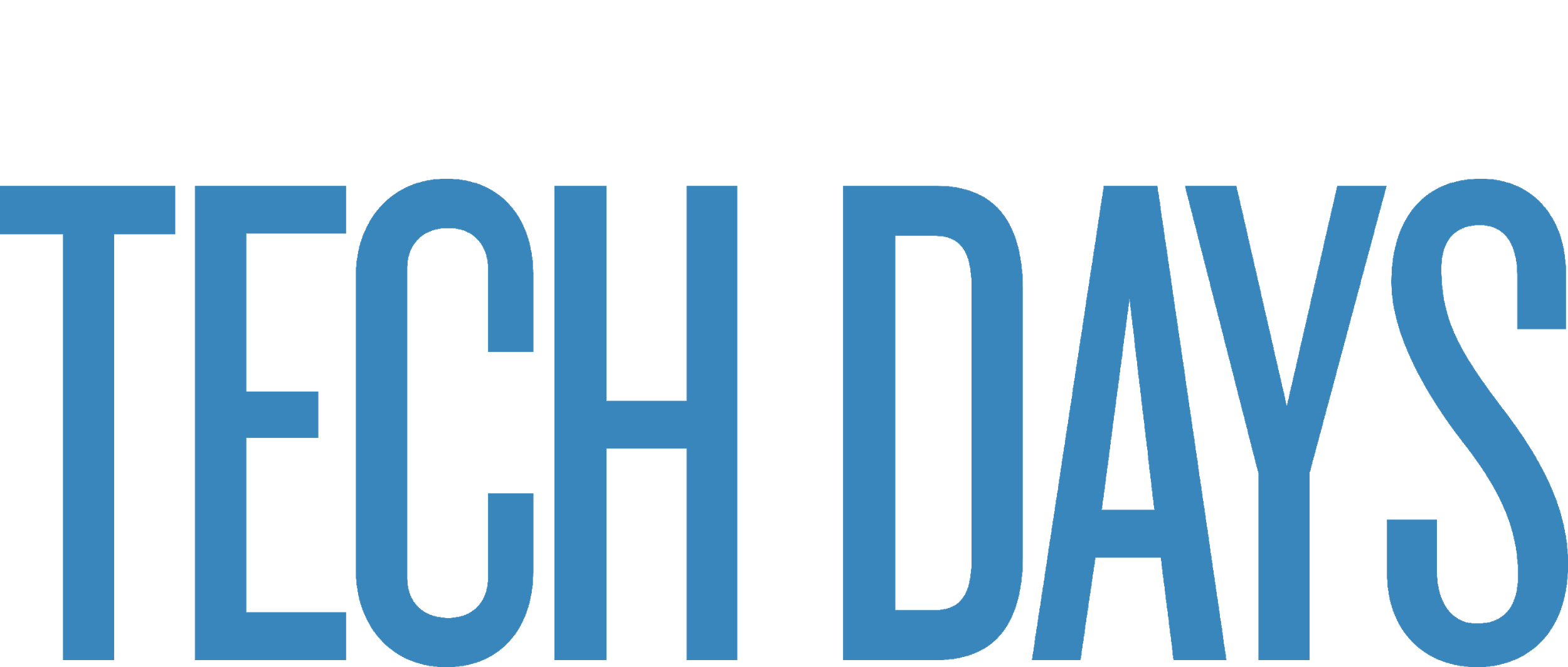 Technology Adoption Services
Michelle Ricardo 
November 14, 2018
Two Similar Requests from Industry
Technology Goal
Complete feasibility study on SPARK/Ada for an existing C application
Team:  very little Ada and formal methods experience
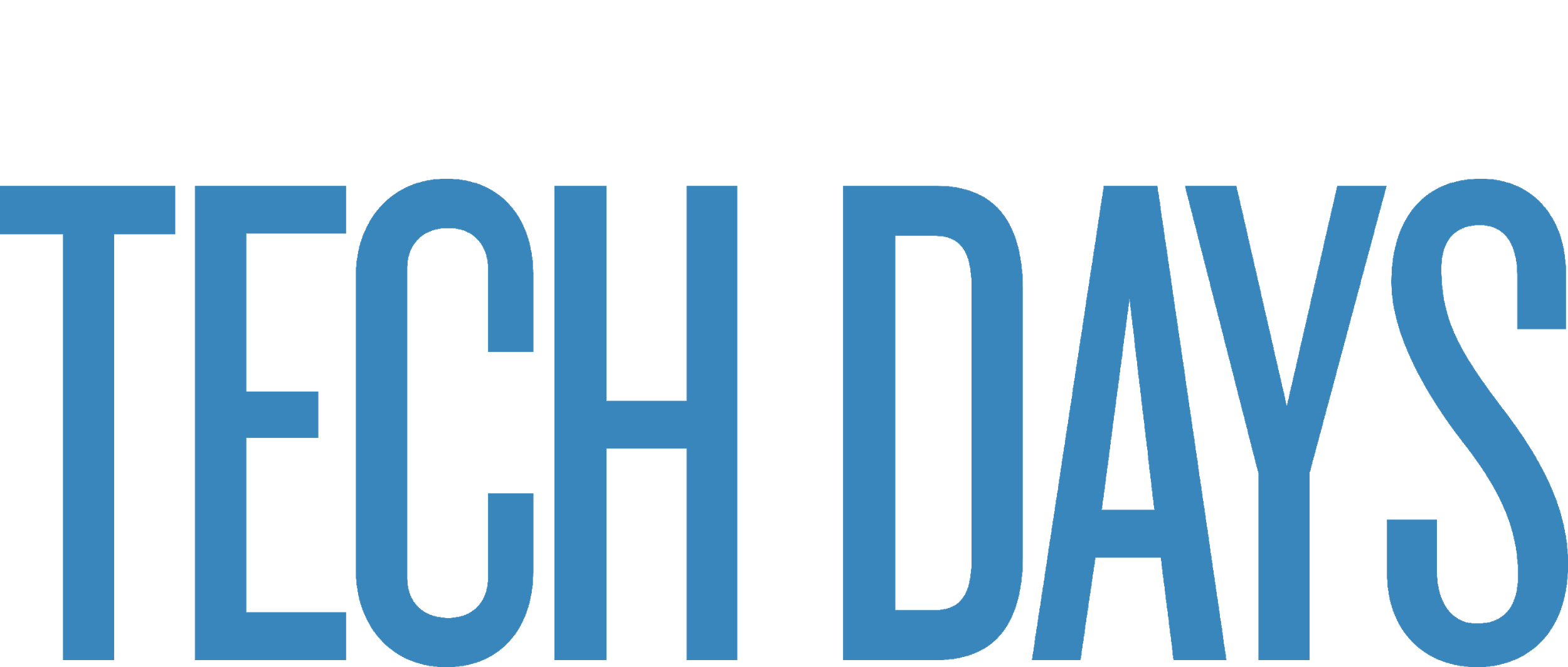 How can AdaCore help?
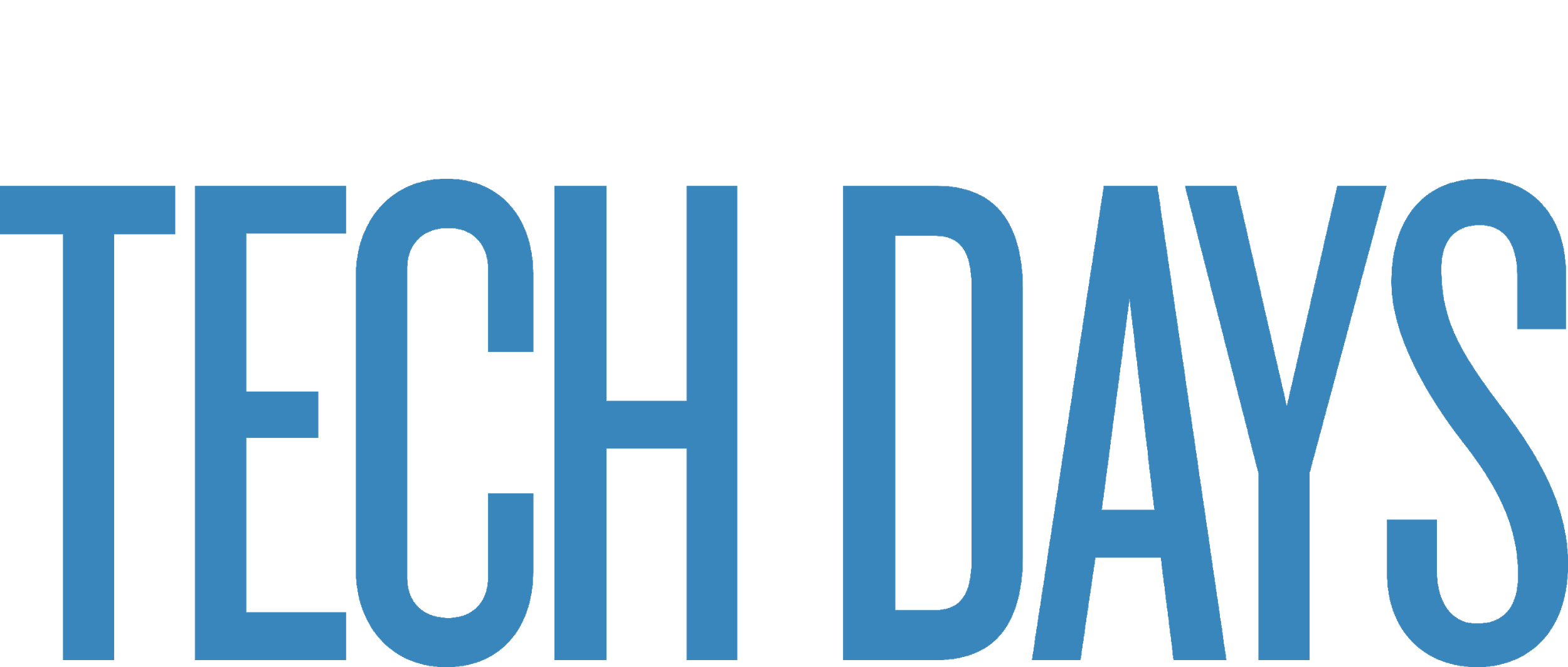 New Technology Adoption Service
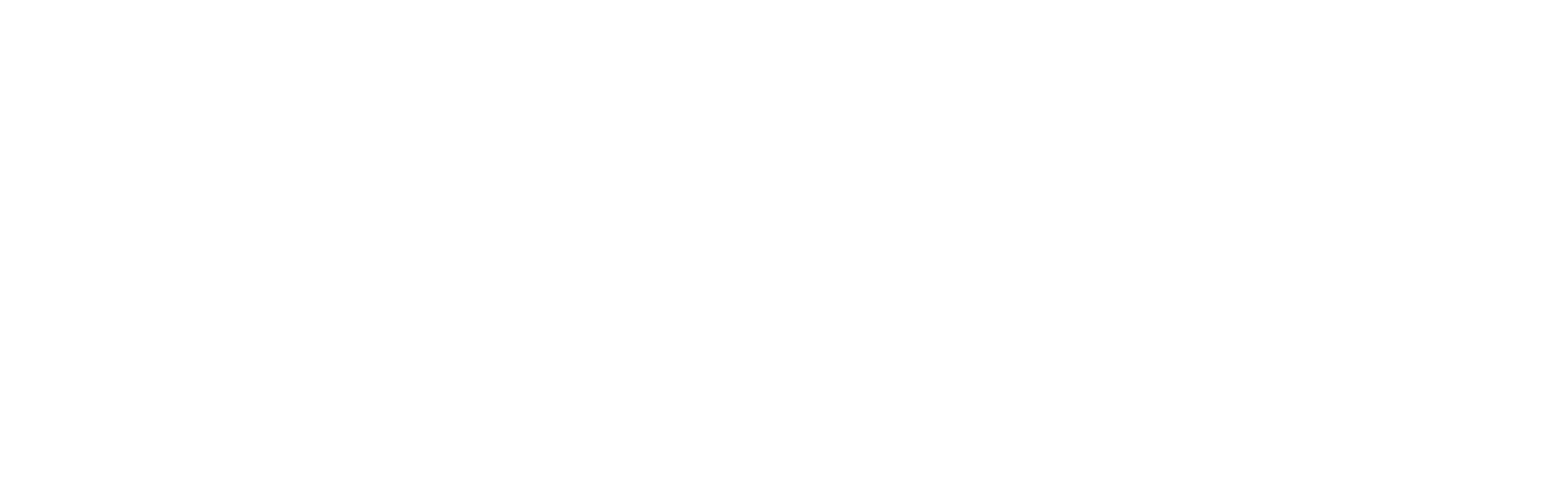 Mentorship
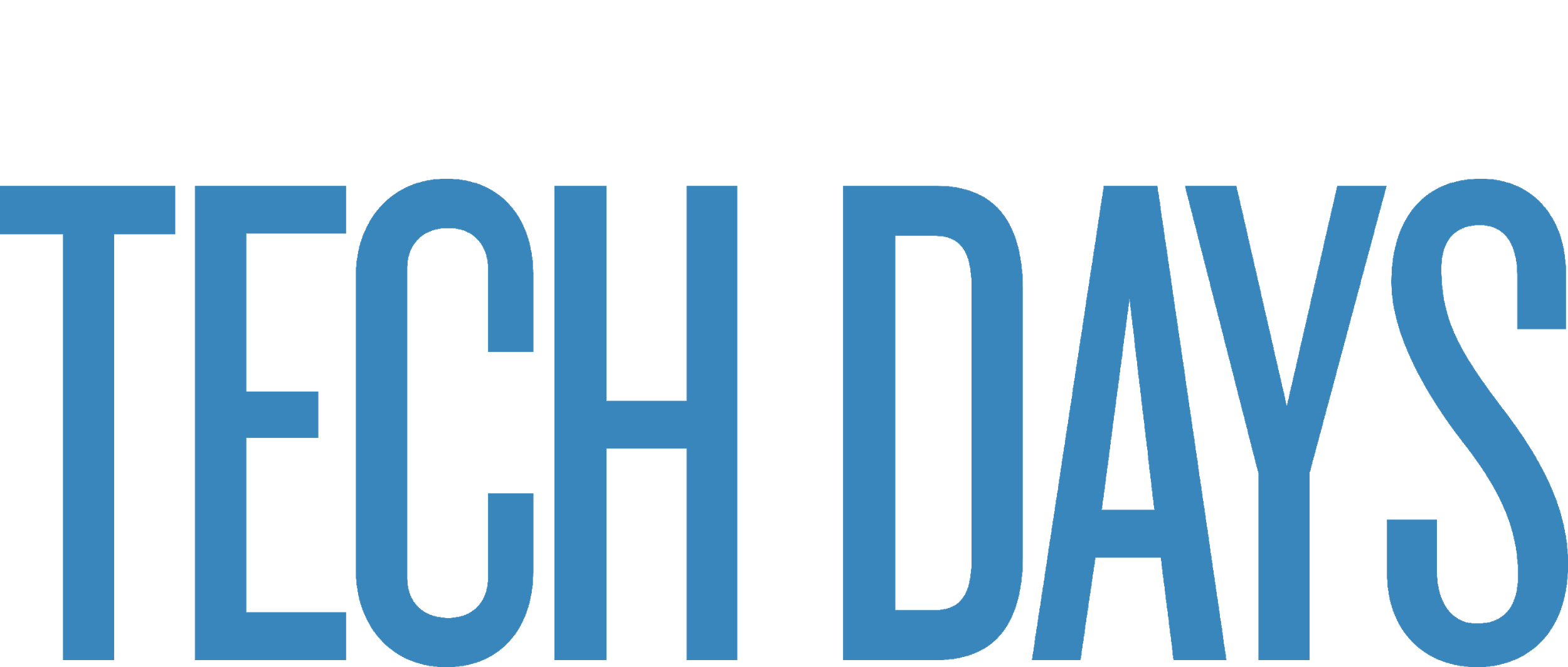 Working with an AdaCore Mentor
Identify relevant tools and experts 
Coordinate on-site visits 
Host regular technical calls
Coordinate coding assistance
Track technical tickets
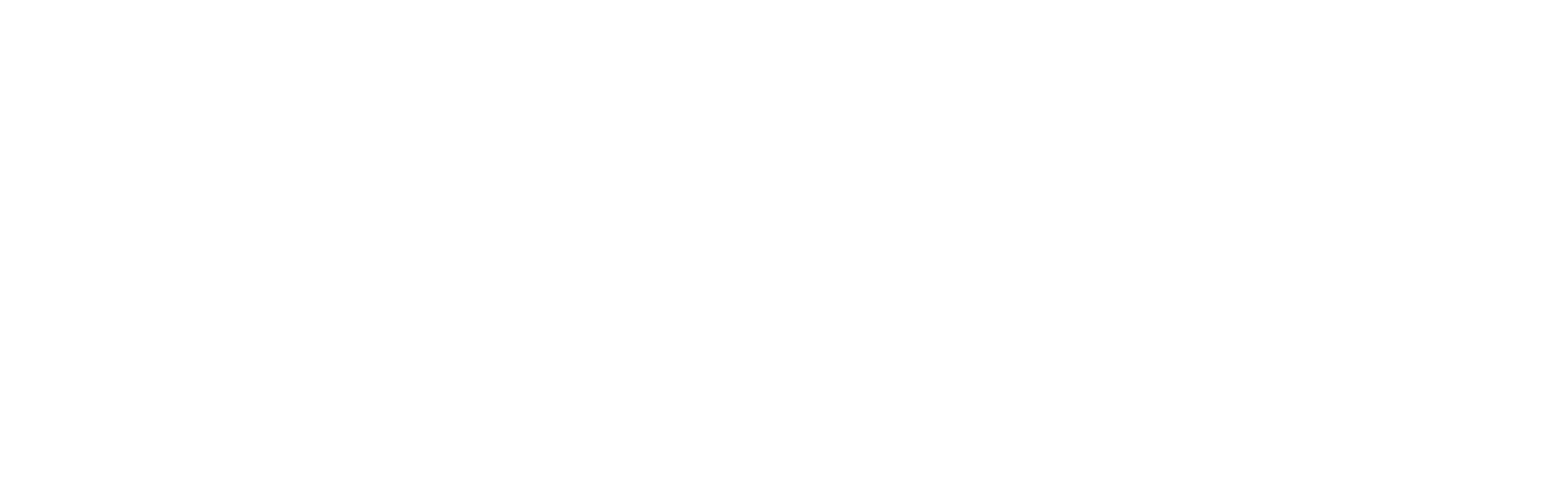 Mentor
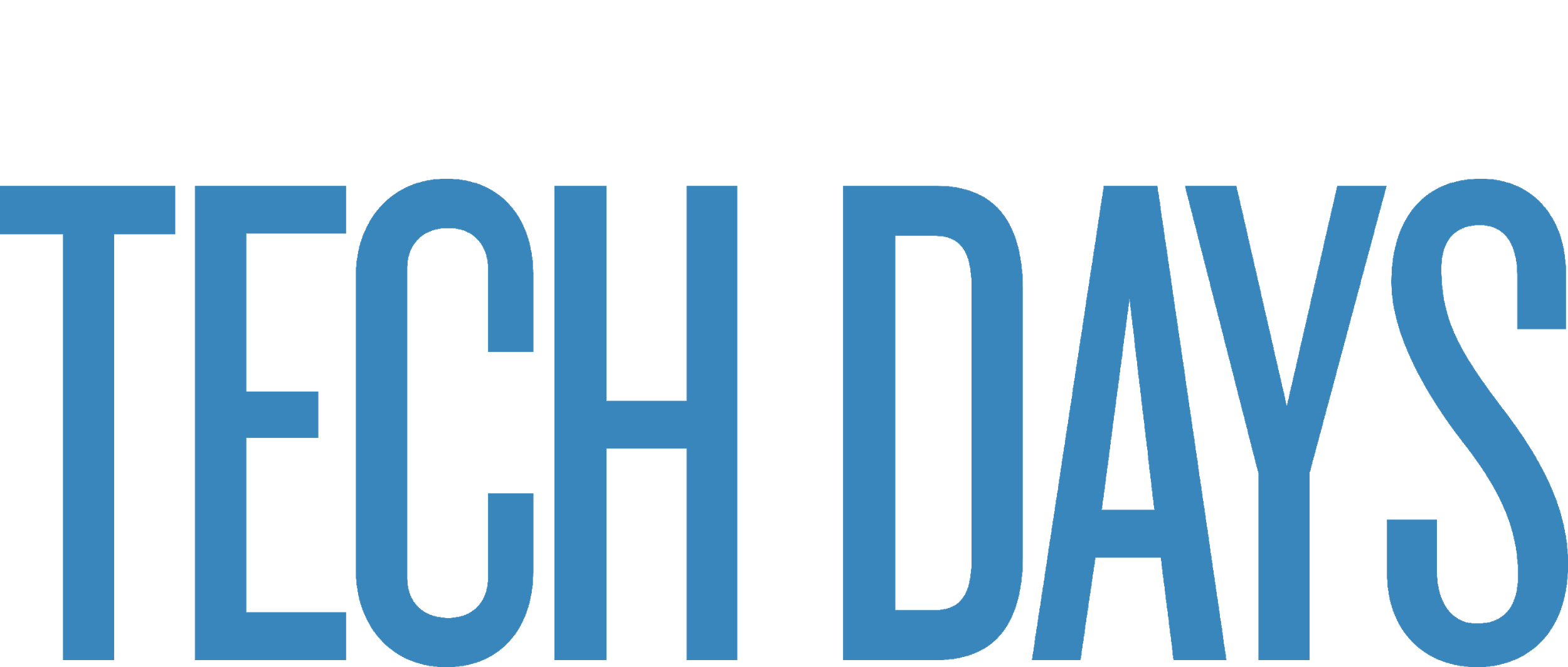 Prototyping with AdaCore Experts
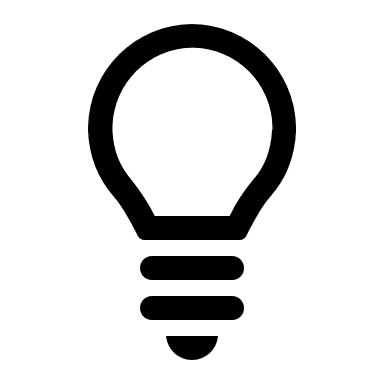 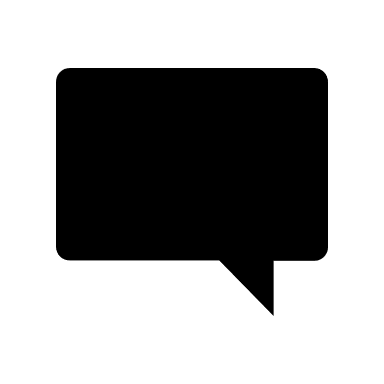 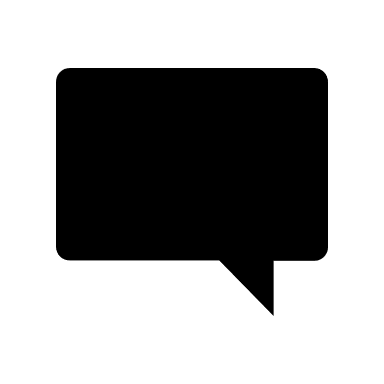 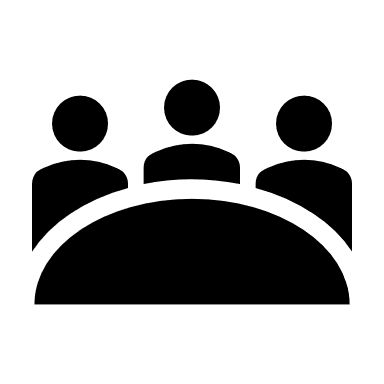 On-site visits
Regular technical calls 
Coding assistance
Consulting
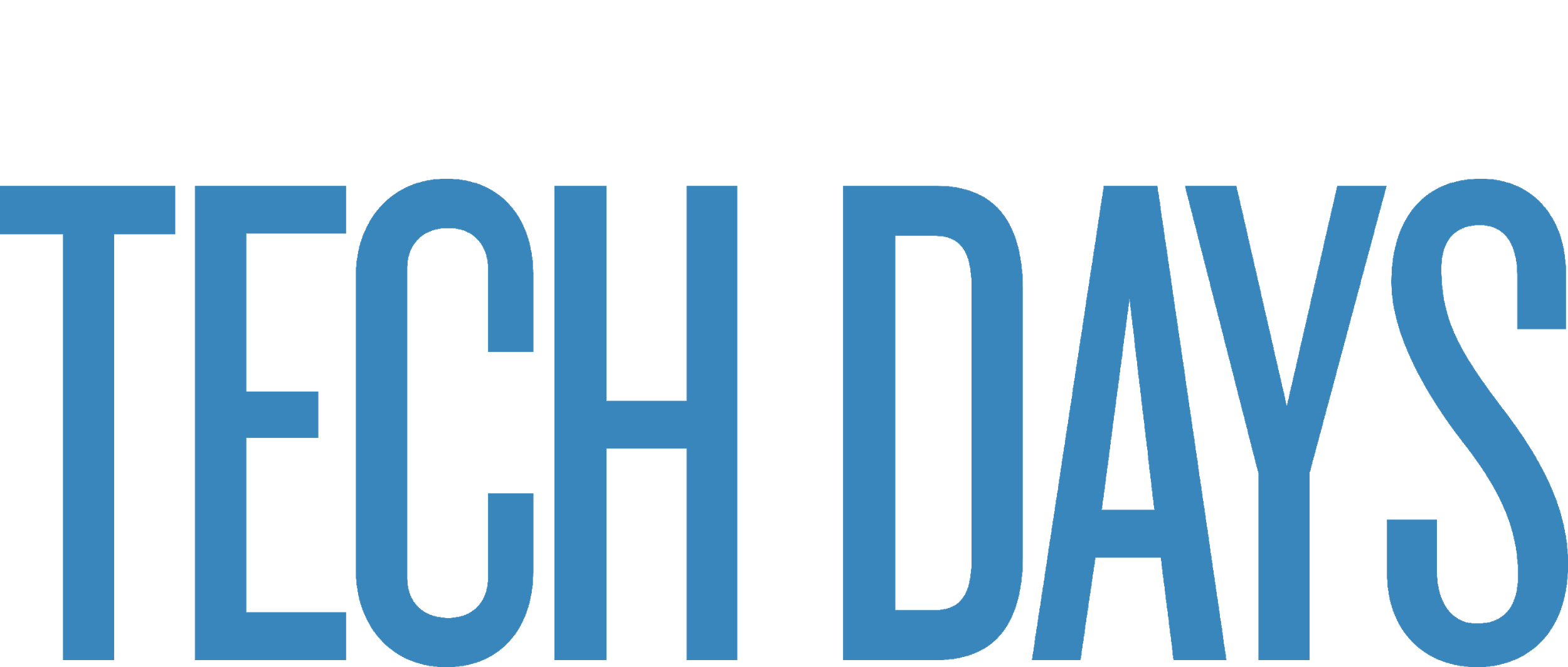 Learning Spark/Ada
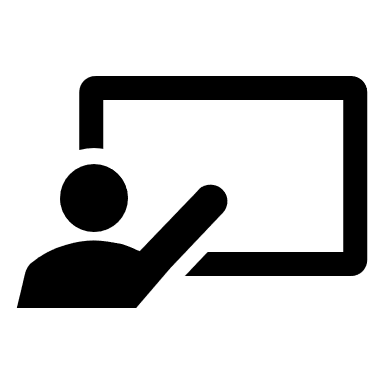 Language training for SPARK/Ada
AdaCore tools training
Training
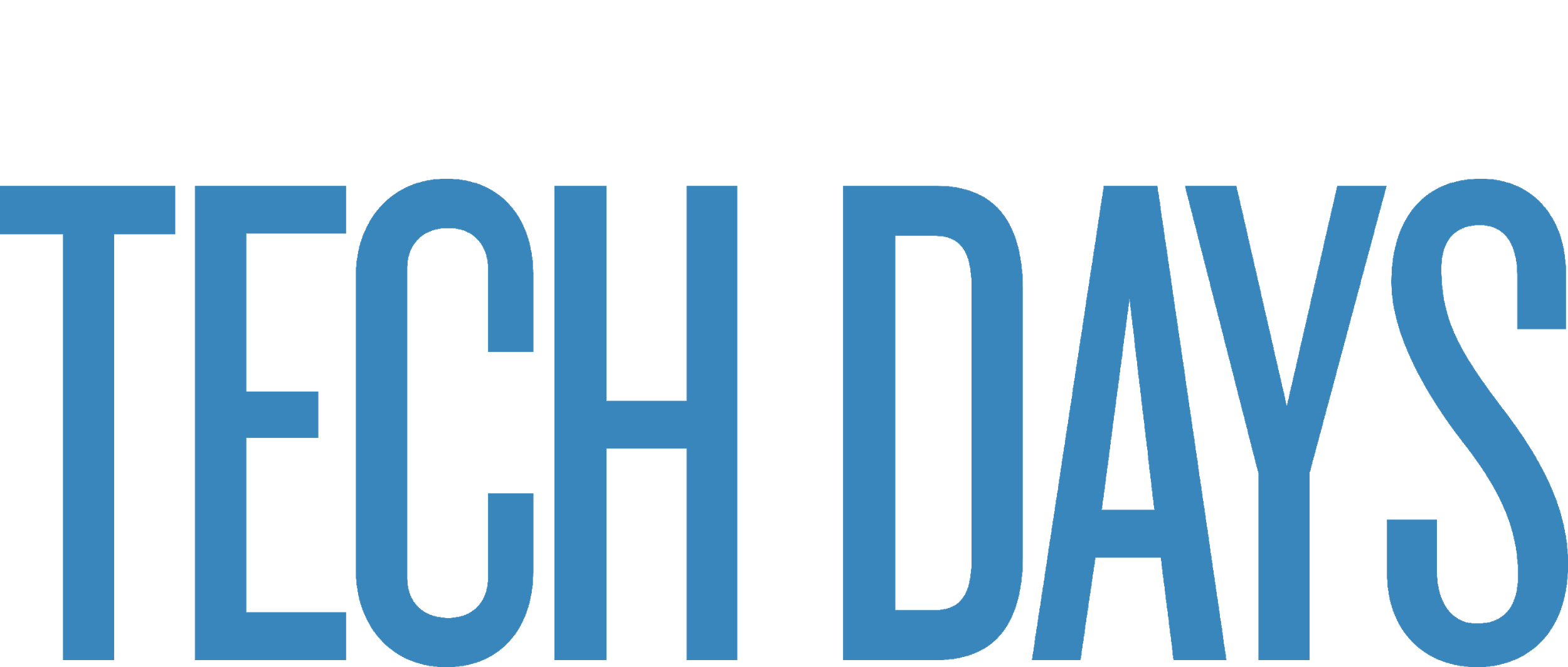 Assessing Potential AdaCore Tools
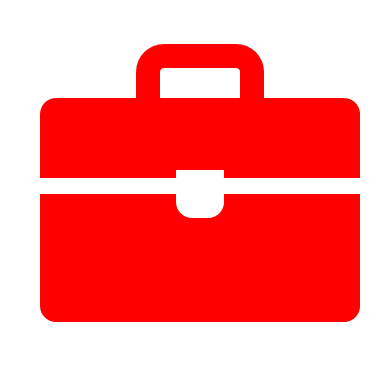 GNAT Pro Ada & C
SPARK Pro
GNATcoverage
CodePeer
Natives and Cross Platforms
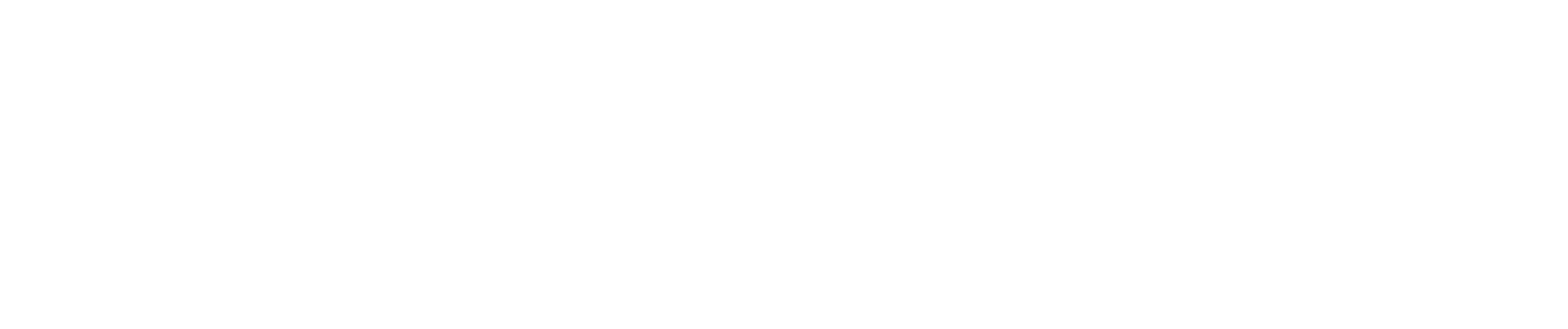 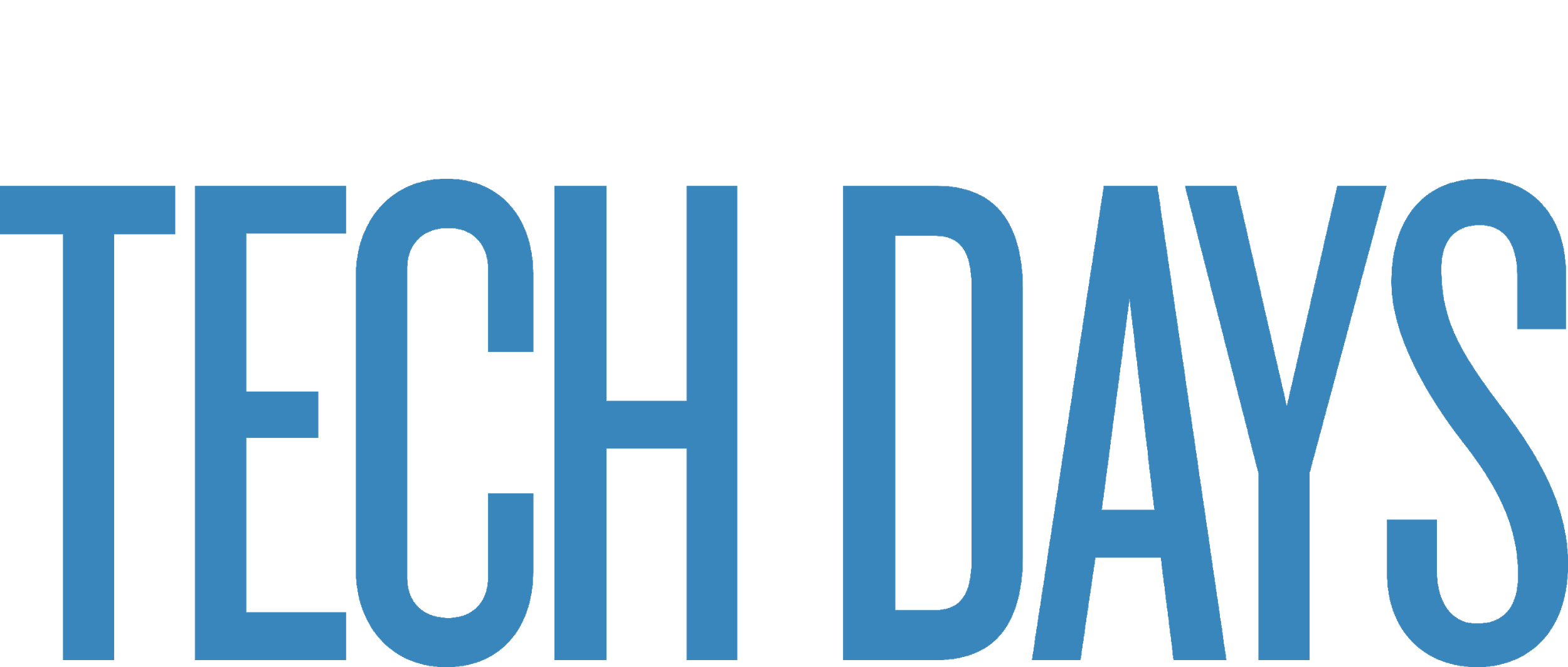 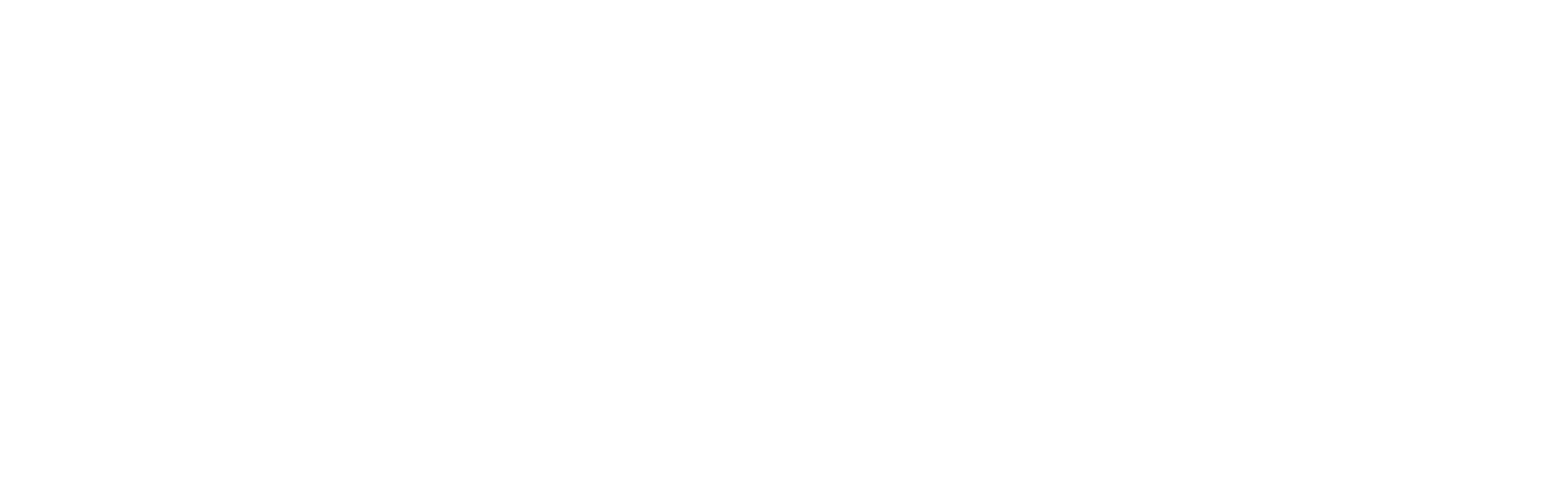 Mentorship
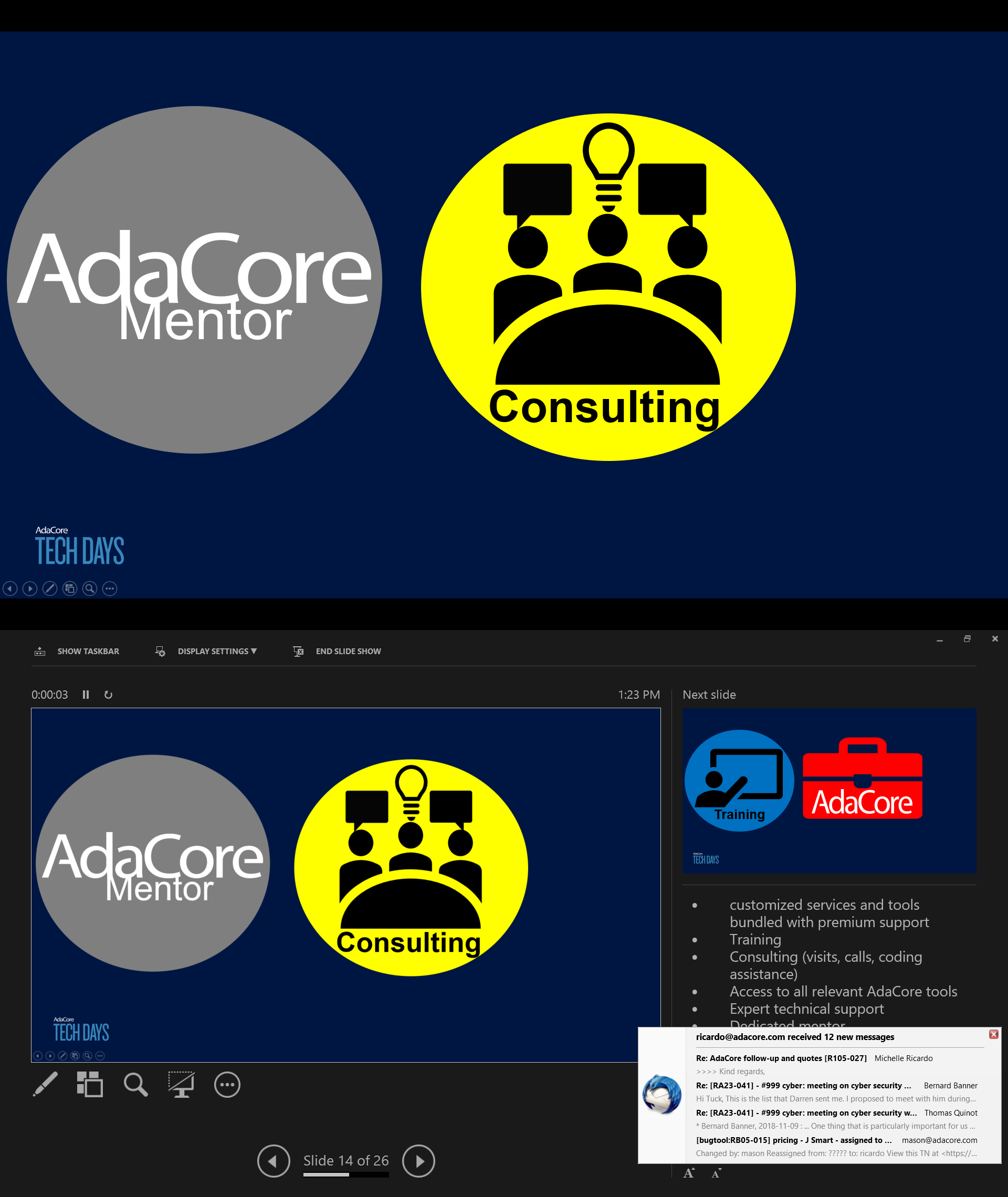 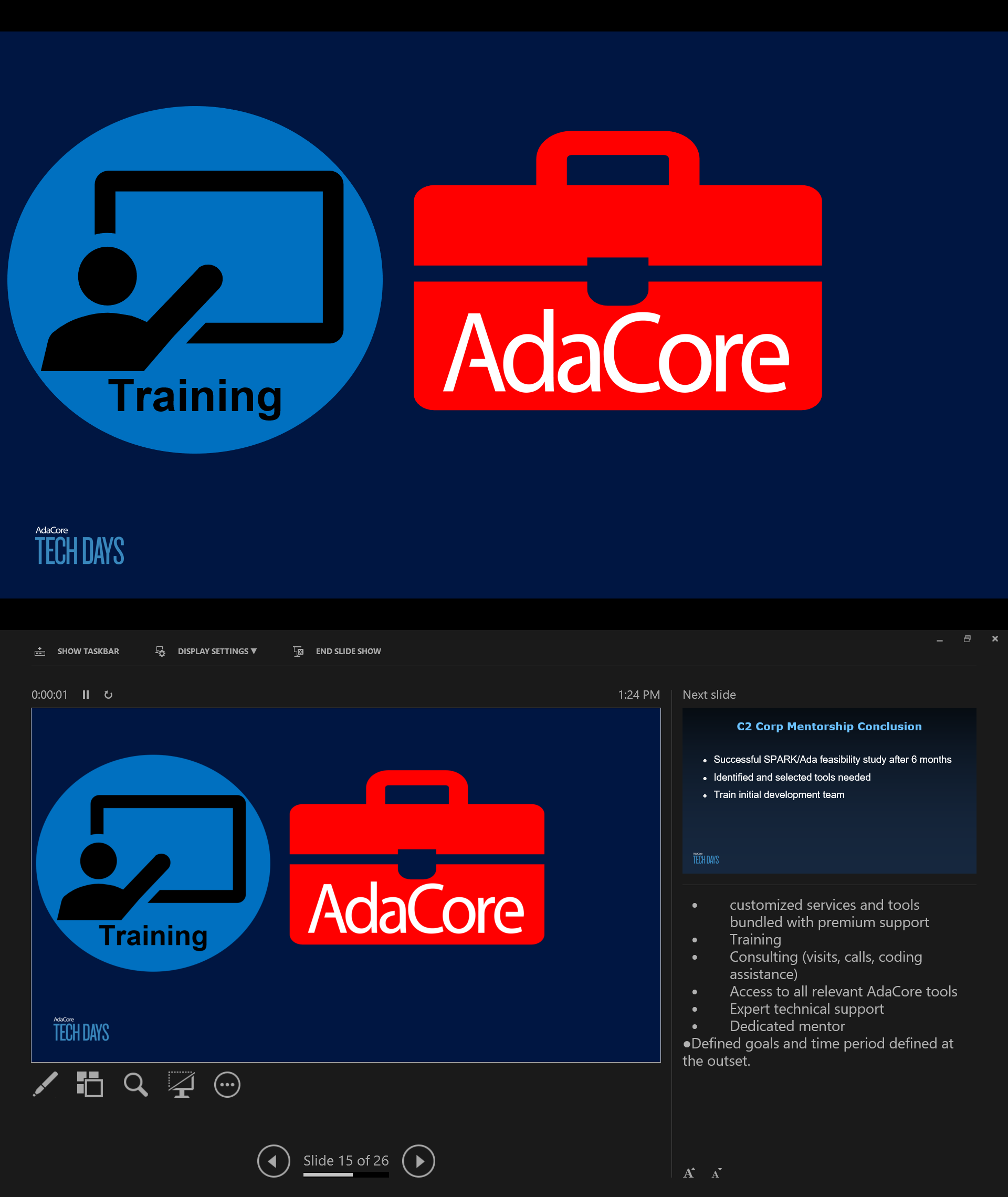 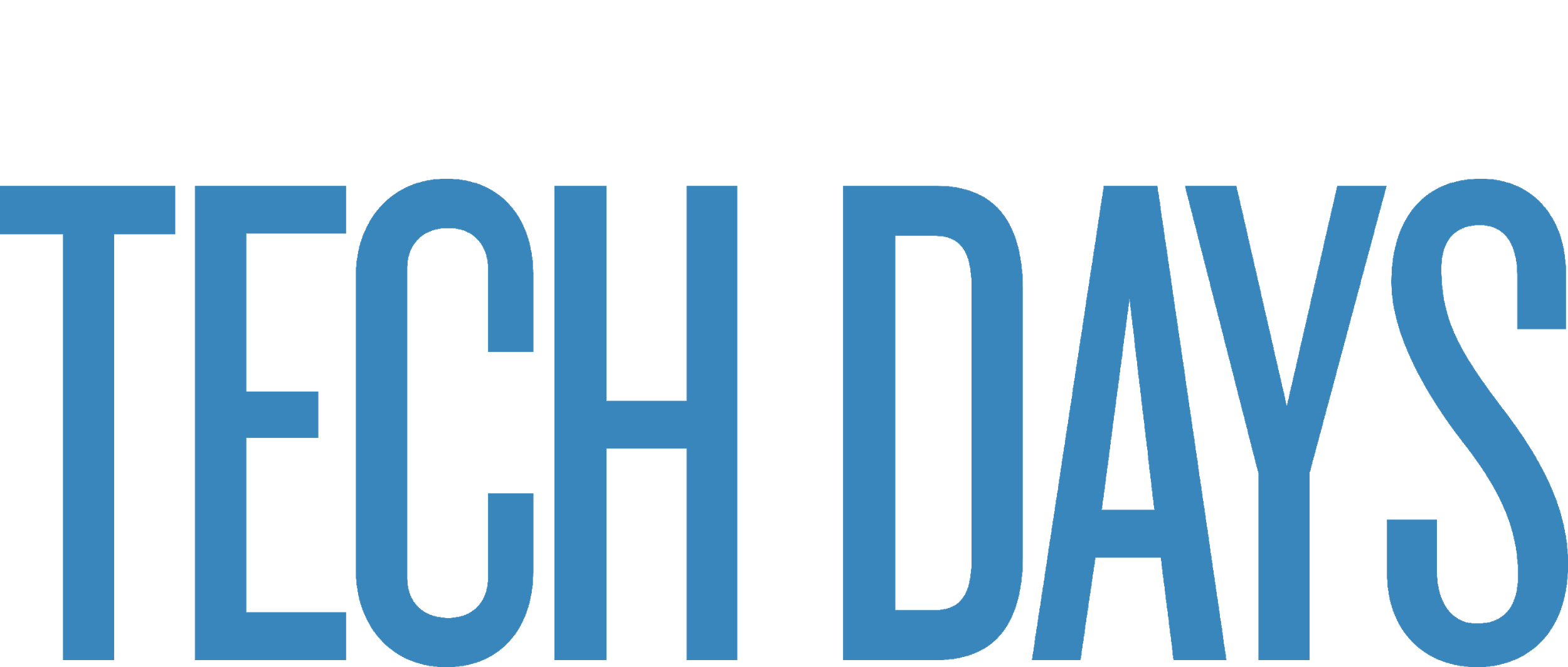 Initial Mentorship Results
Successful SPARK/Ada feasibility studies
Teams identified and selected tools needed 
Initial development teams trained
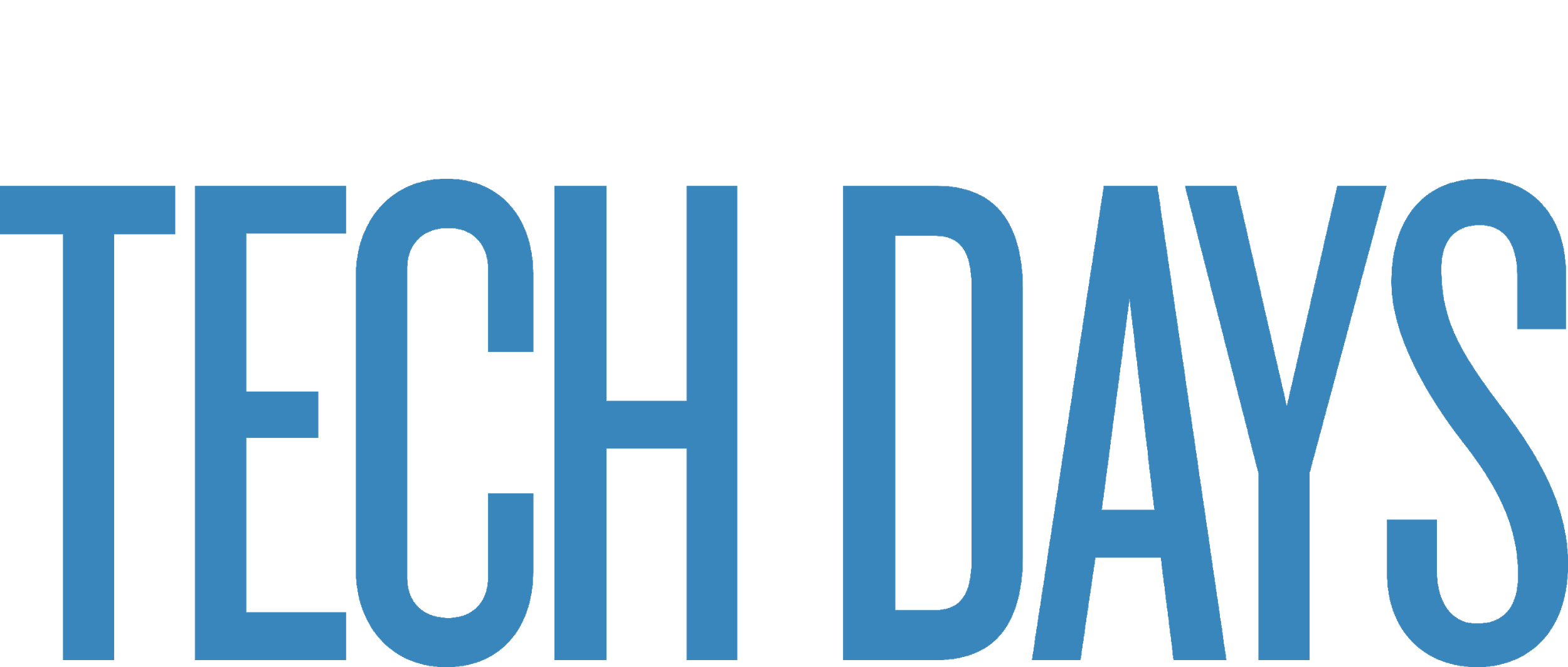 Why Services?
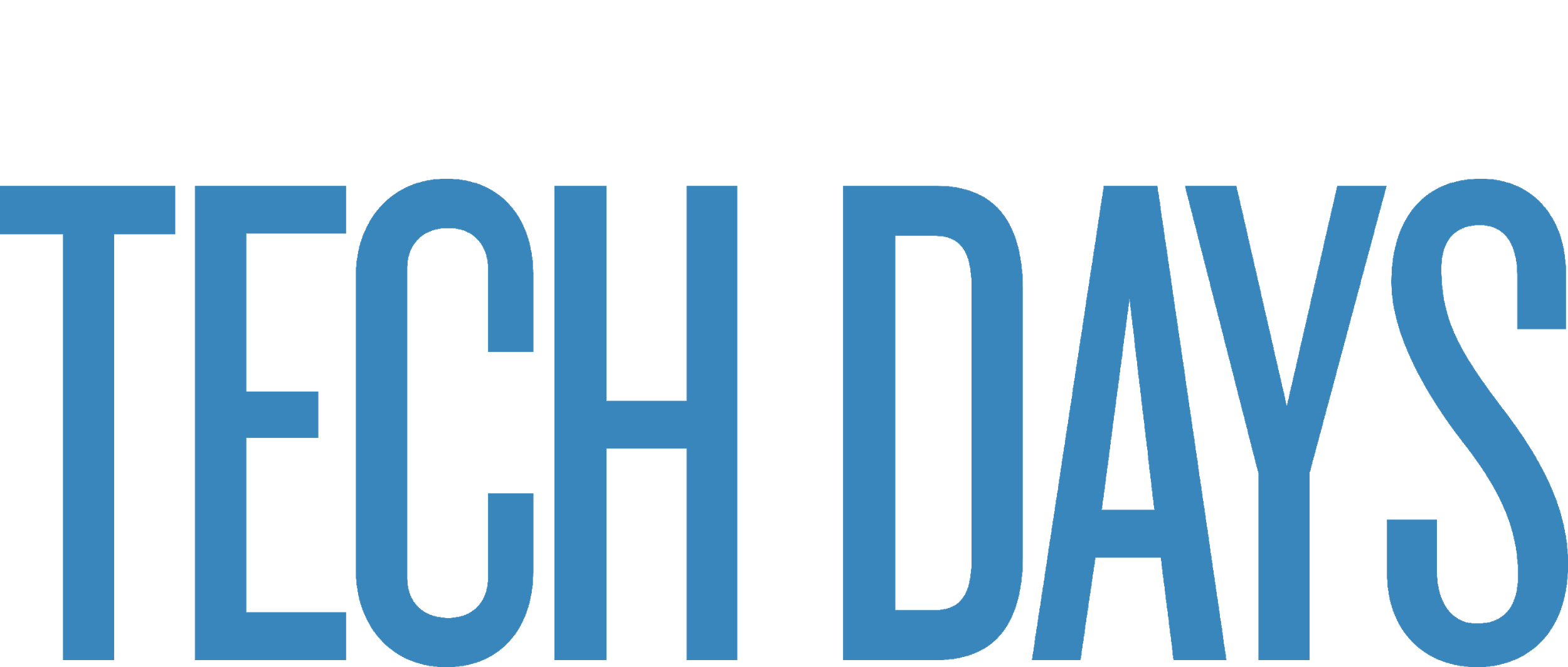 Why Services?
1. Because services are core to our mission.
Helping People Build Software that Matters
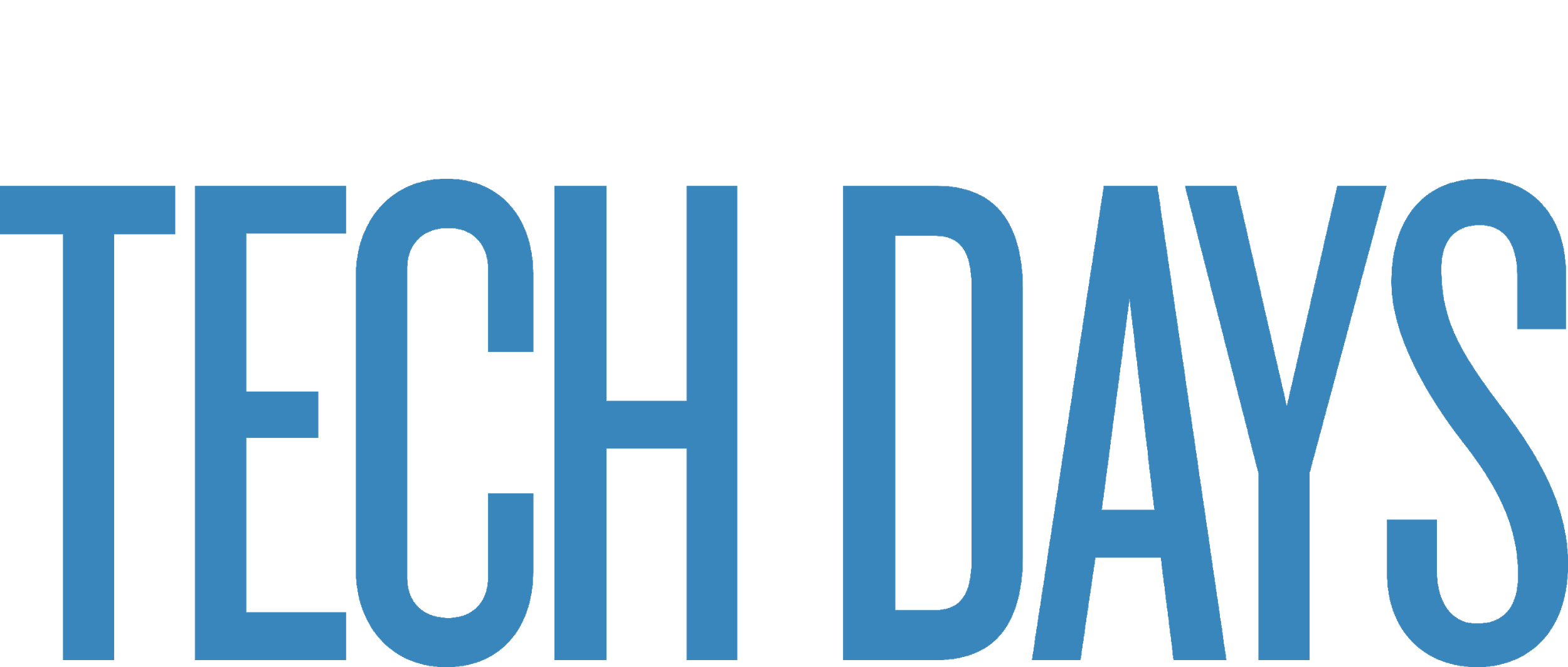 Why Services?
2. Because of industry requests
Military and non-military
Ada language experts and novices
Existing users of AdaCore tools and first time users
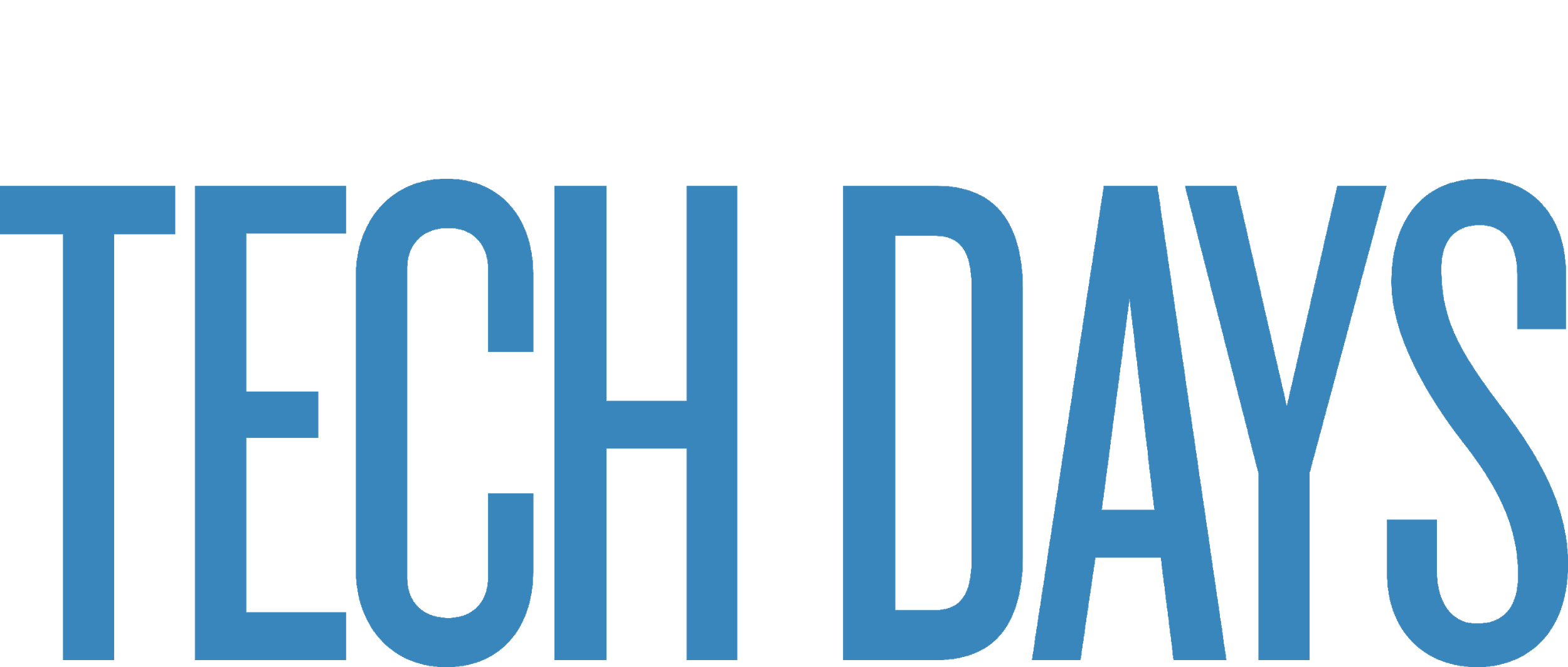 Complex Technology Adoption Goals
Migrating to SPARK or Ada from other languages
Building a prototype application using SPARK or Ada
Migrating to GNAT Pro from other Ada compilers
Integrating AdaCore tools into engineering process
Integrating CodePeer into development process
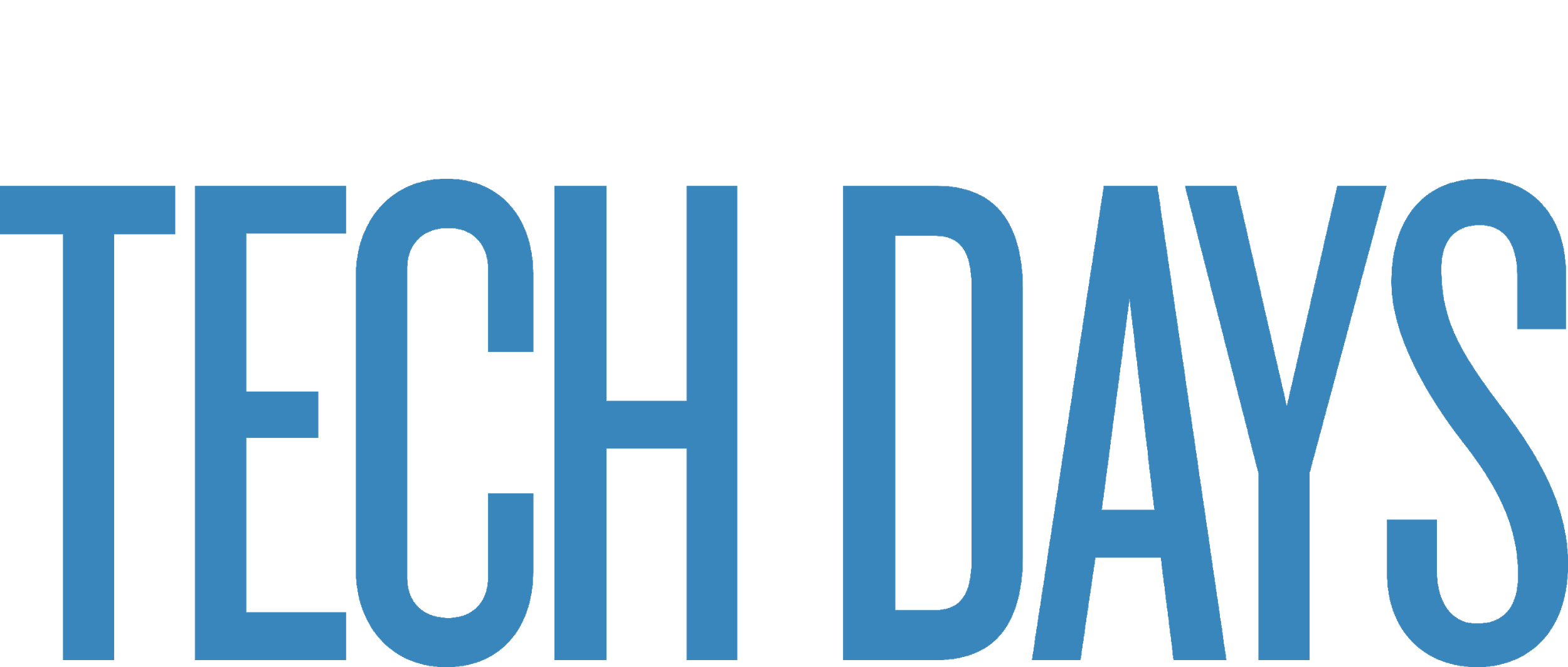 AdaCore Mentorships in Various Industries
Automotive
Military Drones
Railway
Security
Silicon
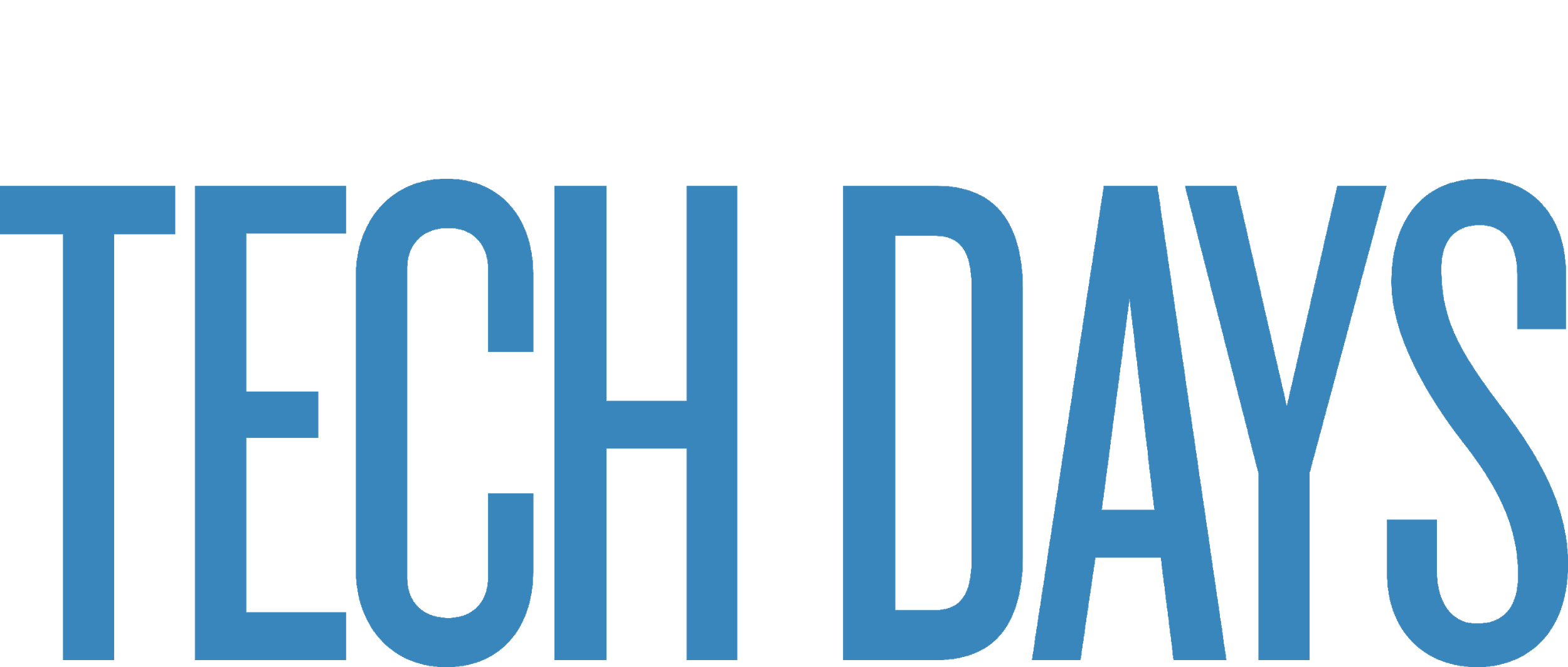 Did You Know AdaCore Offers Services?
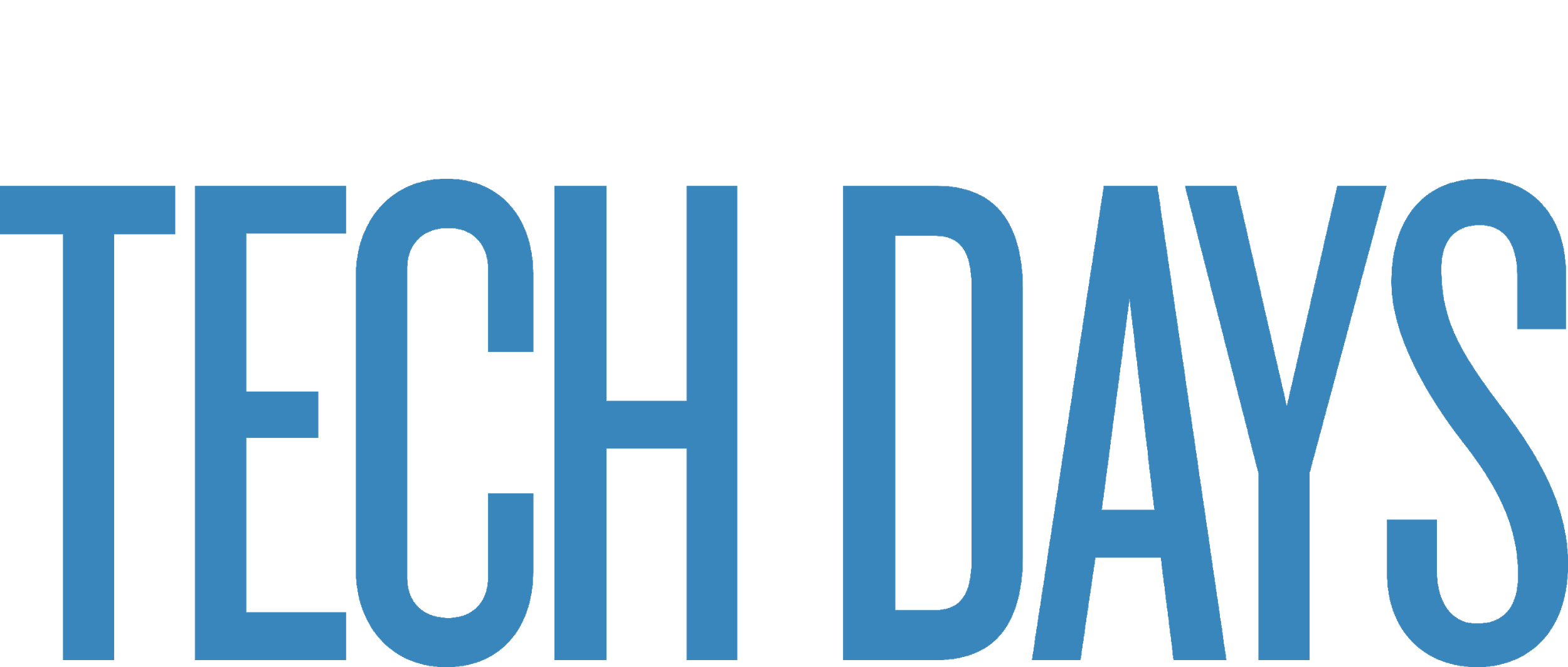 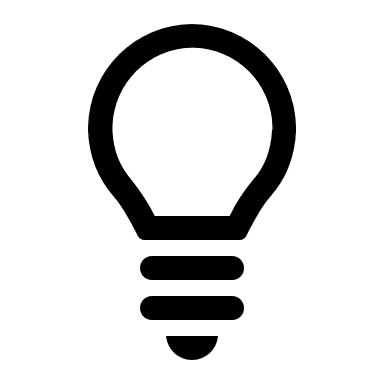 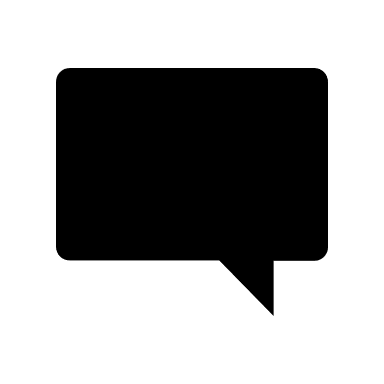 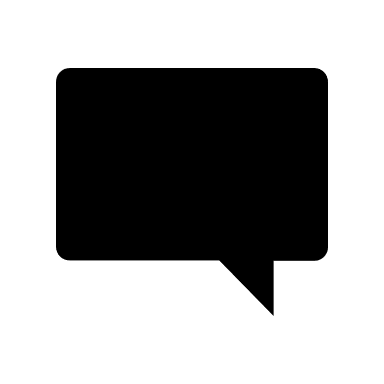 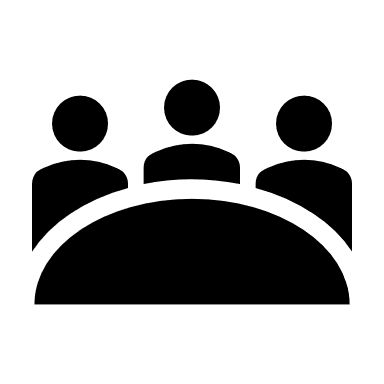 Leverage AdaCore Experts:
Support high priority projects
Provide specialized expertise
Consulting
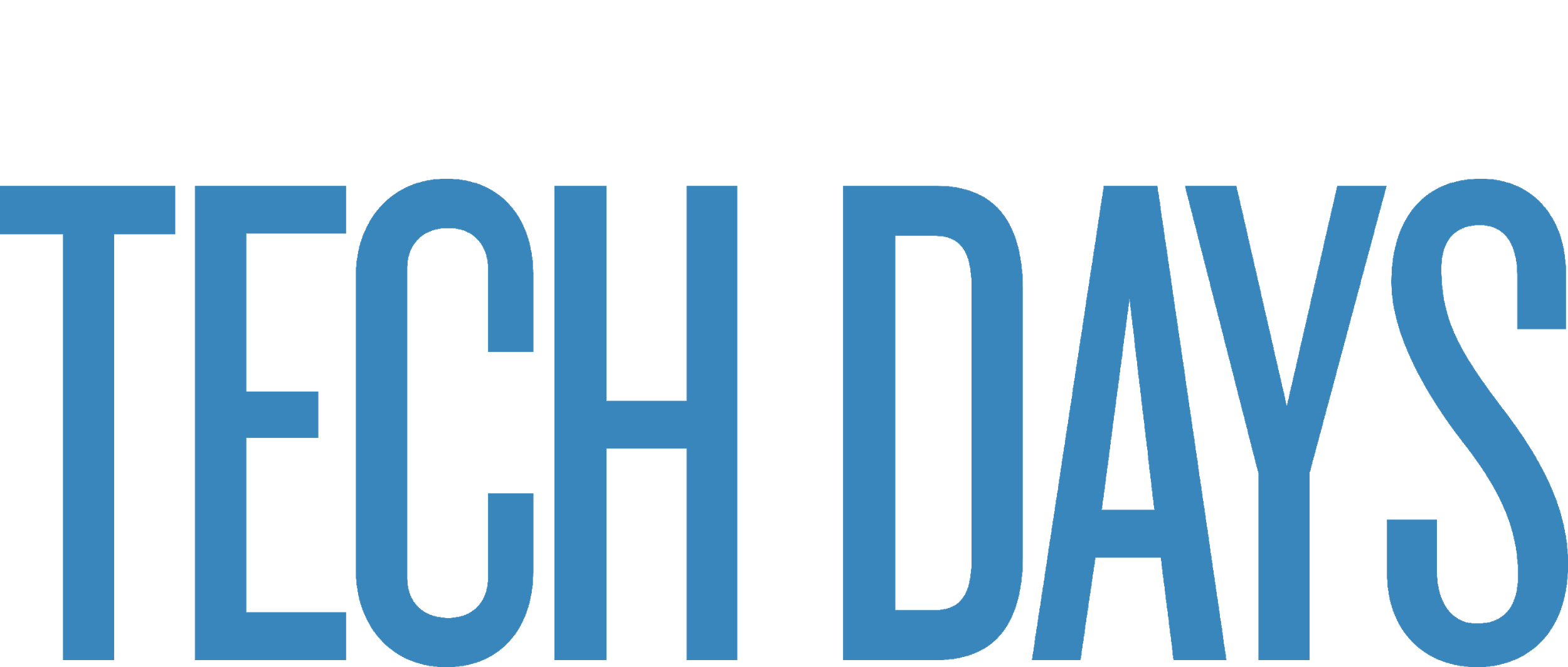 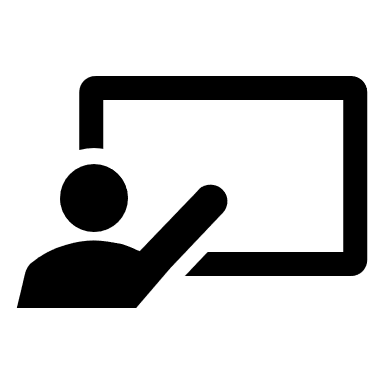 Public and On-site Options:
Ada & SPARK Languages
AdaCore Tools
Training
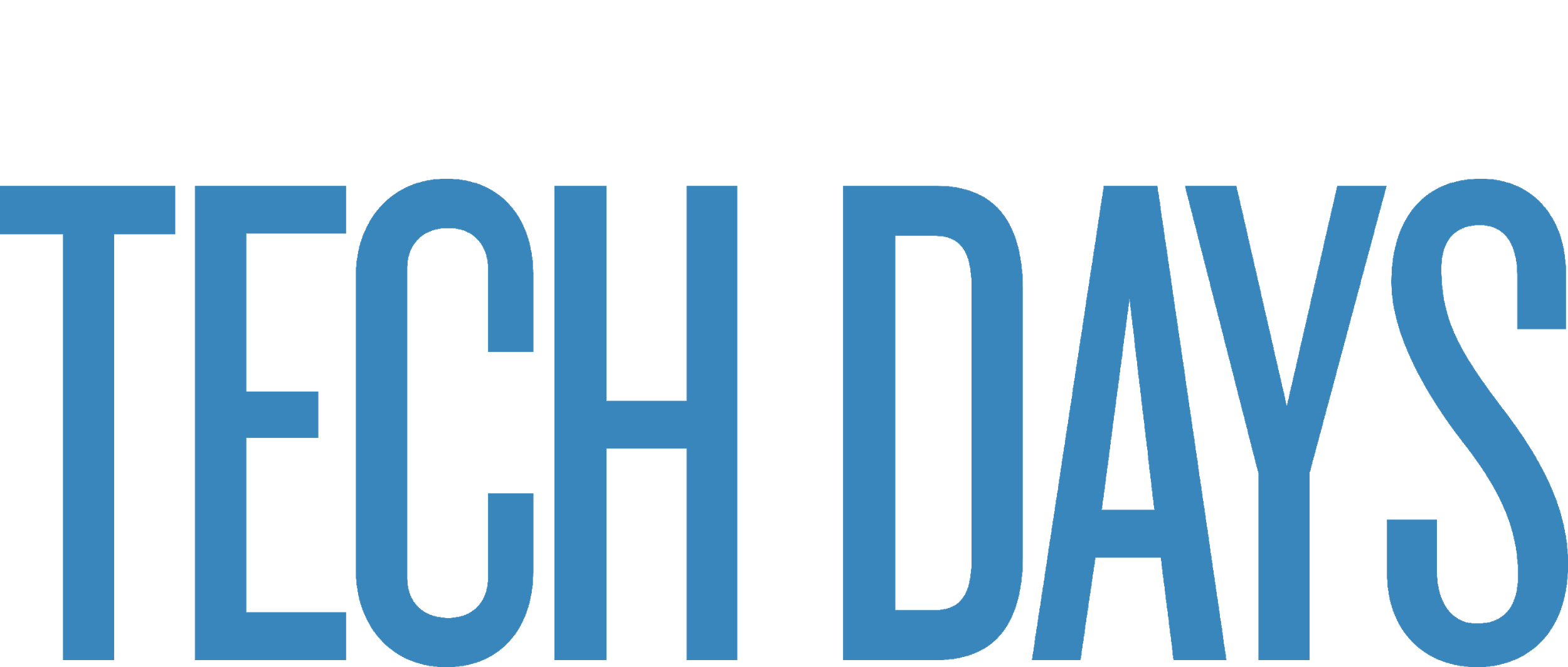 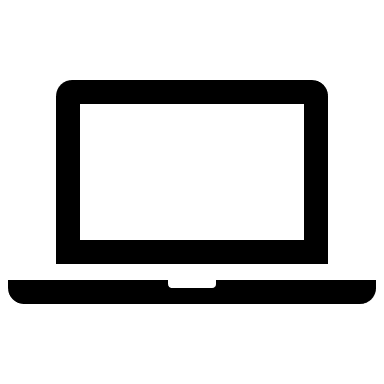 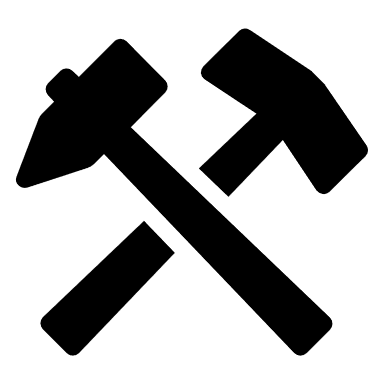 Custom Development:
Product adaptations 
New ports
Development
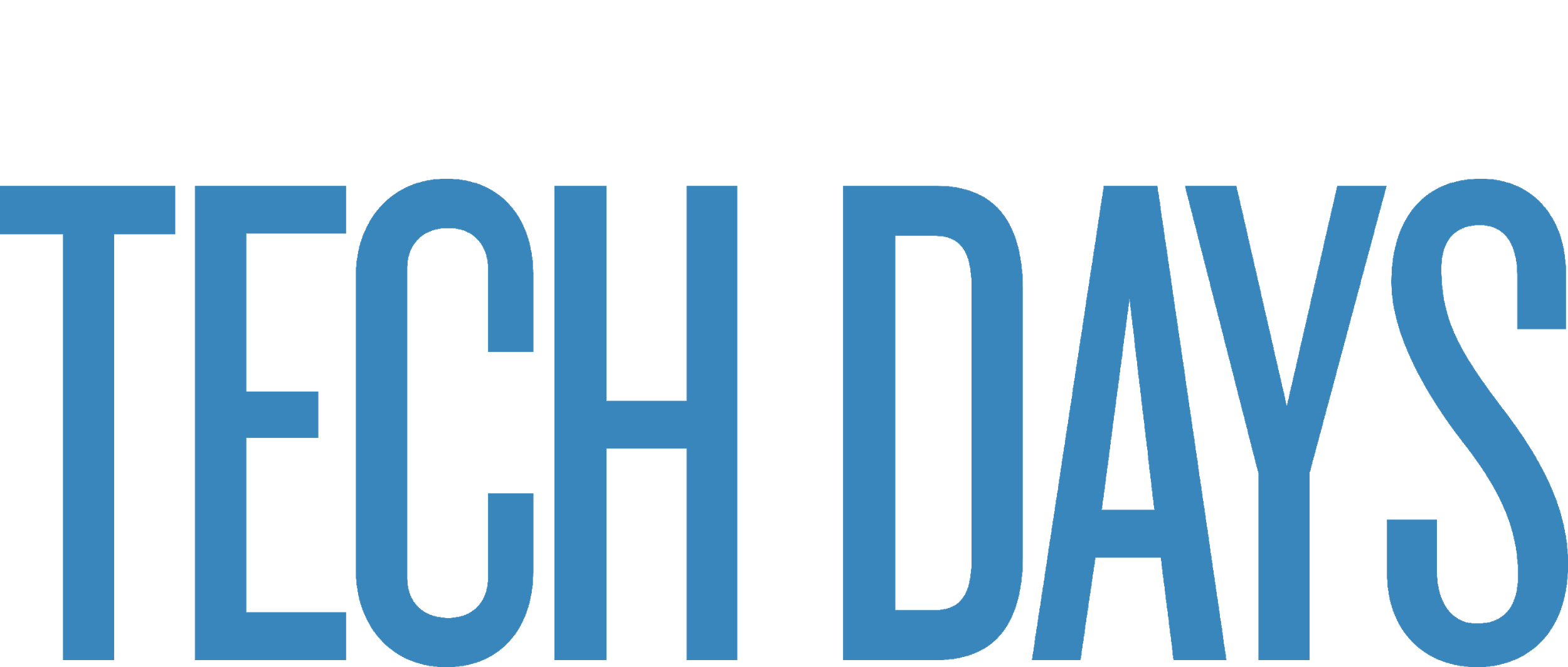 CONSULTING
TOOLS
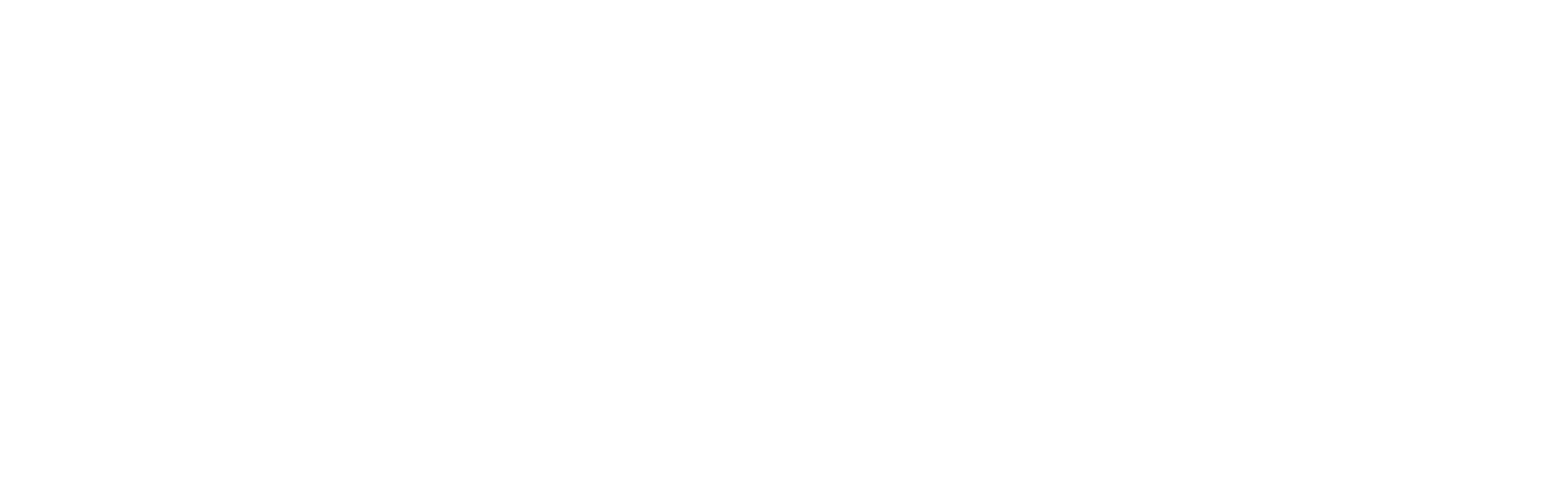 Mentorship
TRAINING
MENTOR
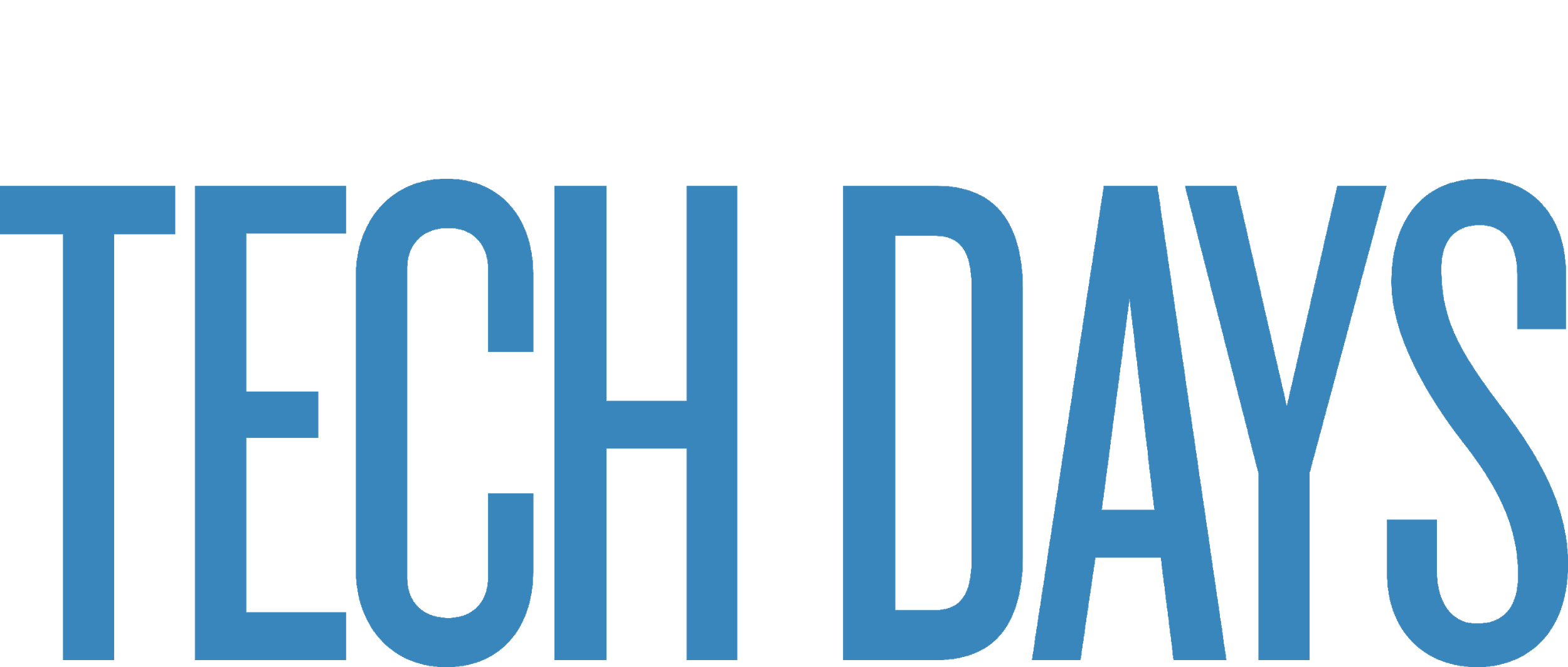 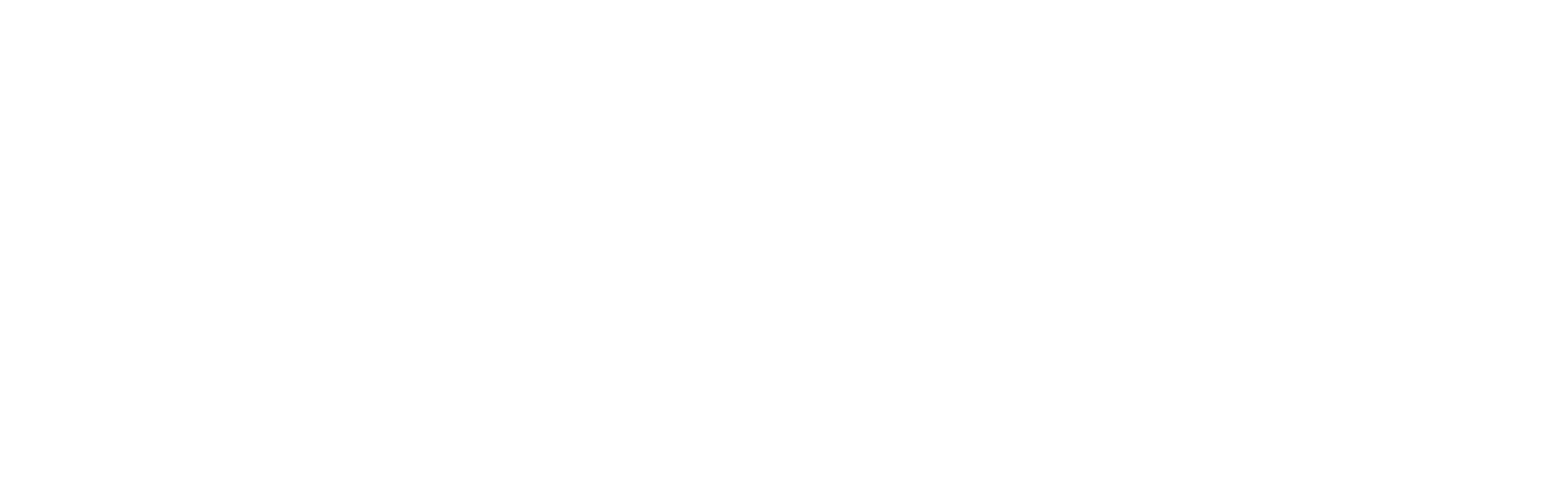 Mentorship
New Technology Adoption Service
Helping People Build Software that Matters
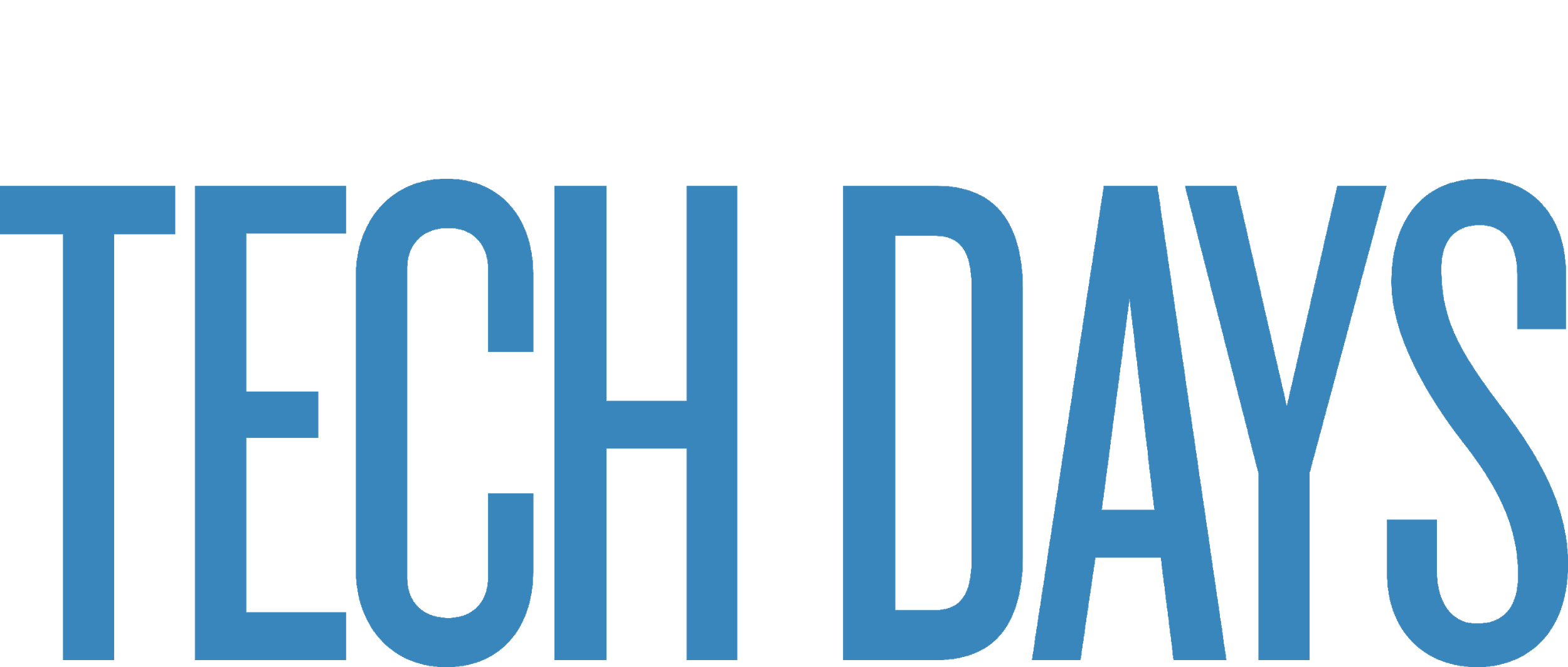 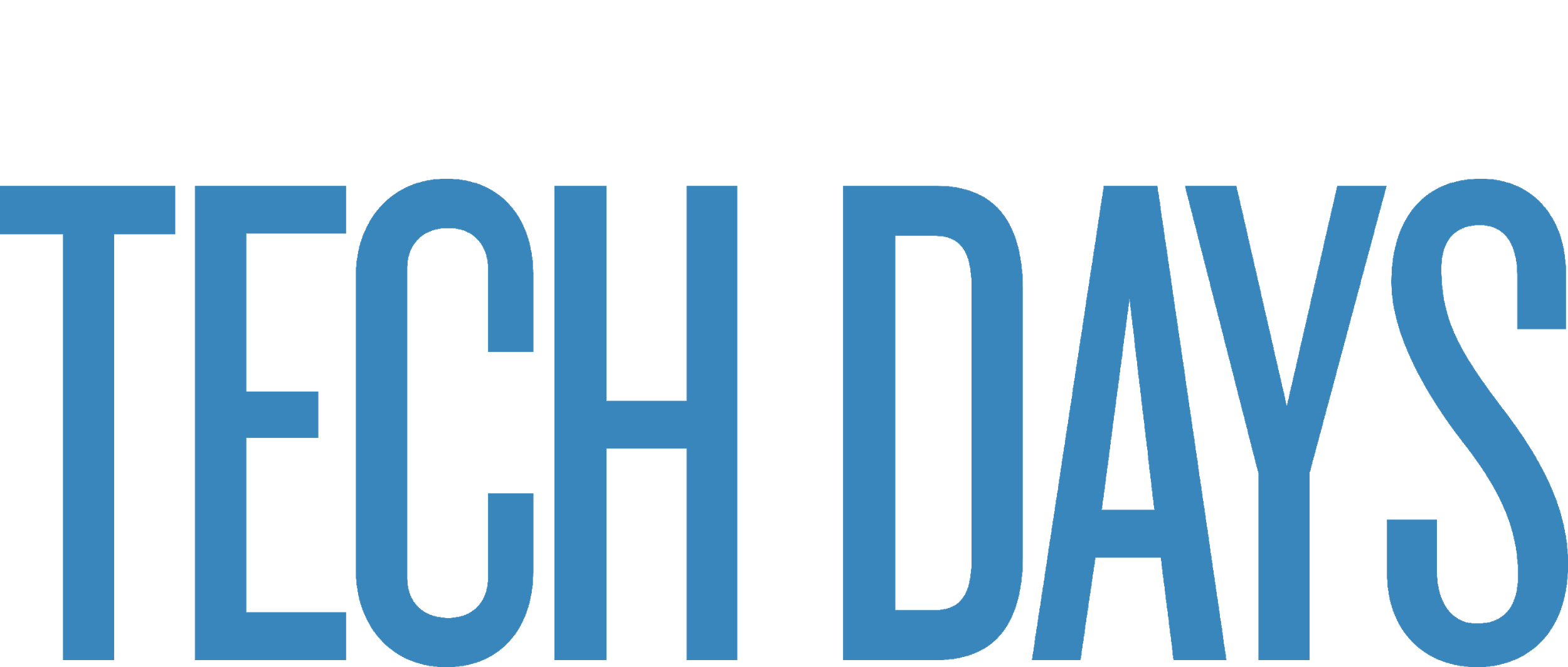 Technology Adoption Services
Michelle RicardoRicardo@AdaCore.com
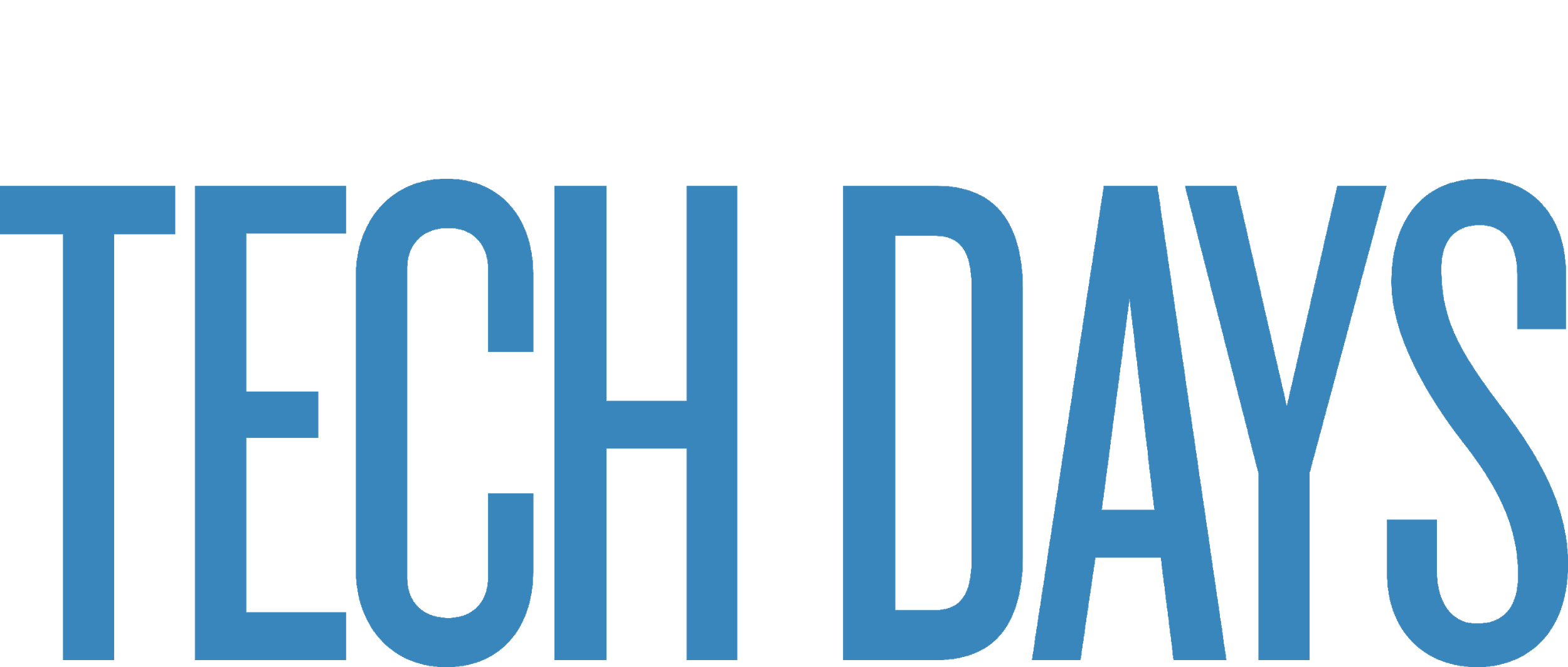